GƯƠNG ĐIỂN HÌNH HỌC SINH TRƯỜNG TIỂU HỌC KHAI MINH
THI ĐUA THỰC HIỆN 5 ĐIỀU BÁC HỒ DẠY
Tháng 9
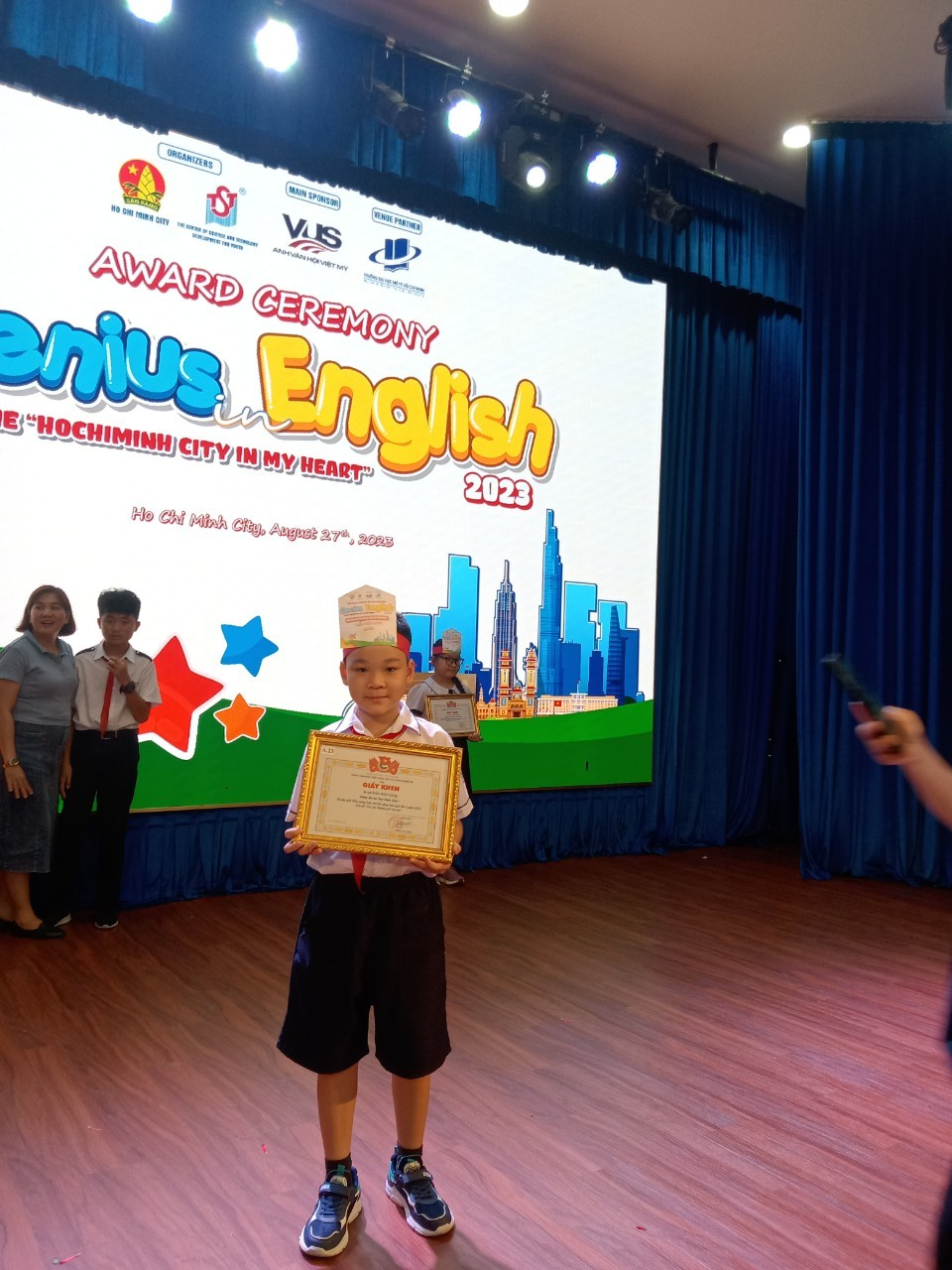 Quận 1, ngày 30 tháng 9 năm 2023                                                                                                       
Thương gửi em: Trần Bảo Long
	Cô chúc mừng em – một học sinh xuất sắc đến từ lớp Bốn 4, đã trở thành “Gương điển hình học sinh trường Khai Minh thi đua thực hiện 5 điều Bác Hồ dạy” trong tháng 9.
Em là một lớp trưởng năng động, gương mẫu. Em luôn ngoan ngoãn, lễ phép với thầy cô, ông bà, cha mẹ... Em biết giúp đỡ bạn bè trong học tập, có ý thức tự giác tự học, hợp tác,          đoàn kết tốt. Cô rất vui khi em luôn hoàn thành tốt các công việc, nhiệm vụ được giao. Em đã đạt Giải tiềm năng trong hội thi Tài năng Anh ngữ lần 2 năm 2023 với Chủ đề “Em yêu thành phố của em”. Em cũng tích cực tham gia cuộc thi   Tài năng Toán tư duy – 2023.
Thầy cô thương chúc em luôn luôn vui vẻ, mạnh khỏe,           hạnh phúc trong học tập và tiếp tục chinh phục những          thành công mới.